Picture copyright-free from pixabay
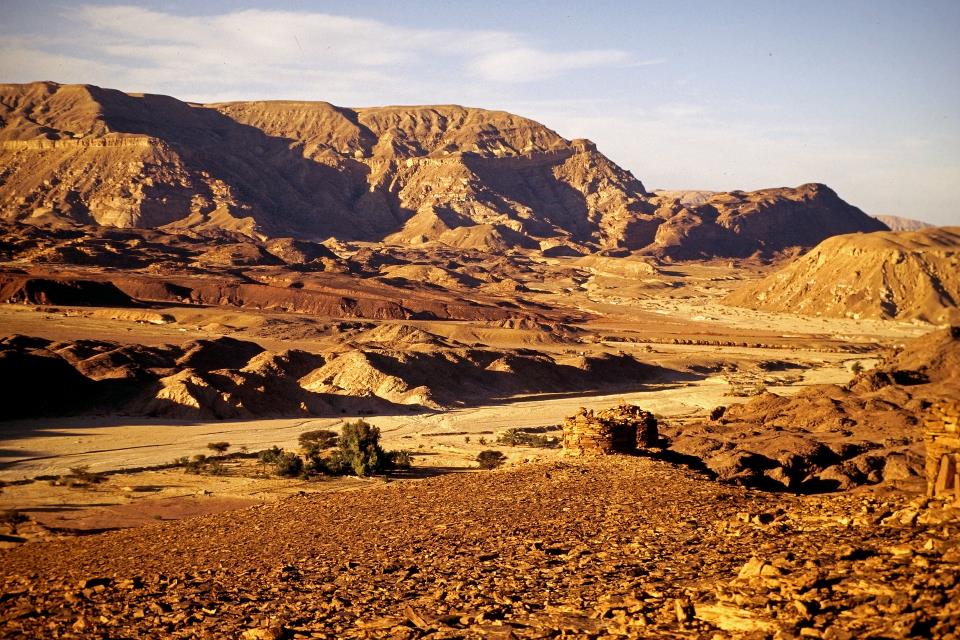 The Rules
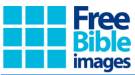 [Speaker Notes: This is a child-friendly version of the Ten Commandments, mostly thanks to FreeBibleImages again!]
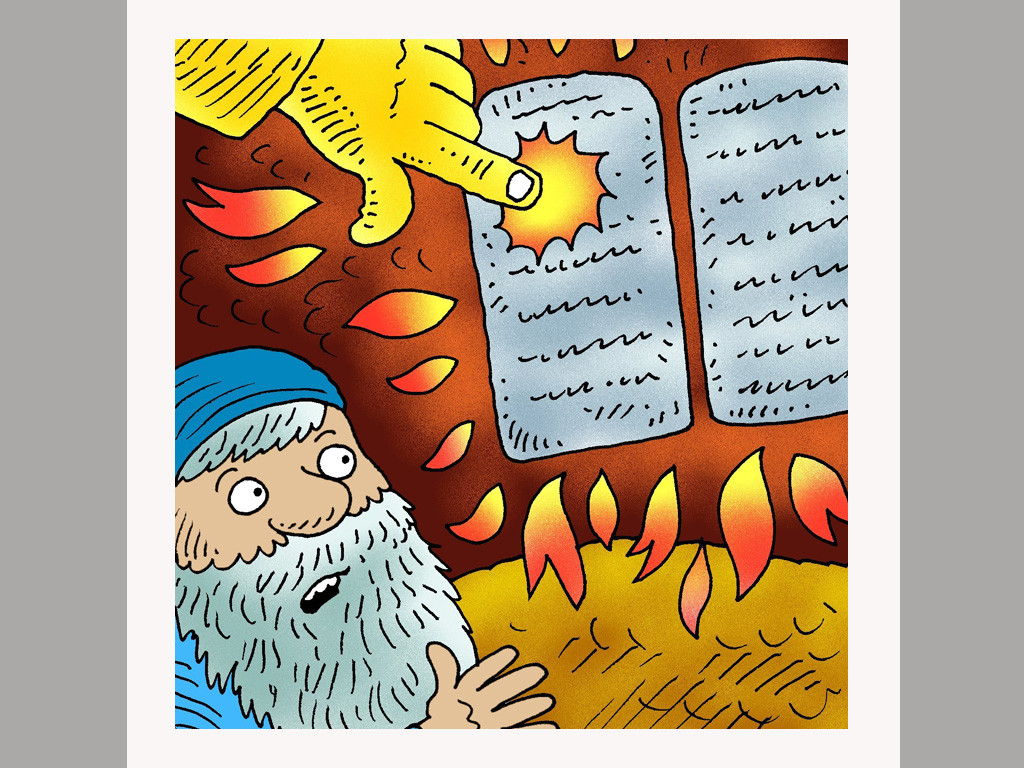 [Speaker Notes: The Ten Commandments are ten good rules to help God’s people to live at peace with God and each other.]
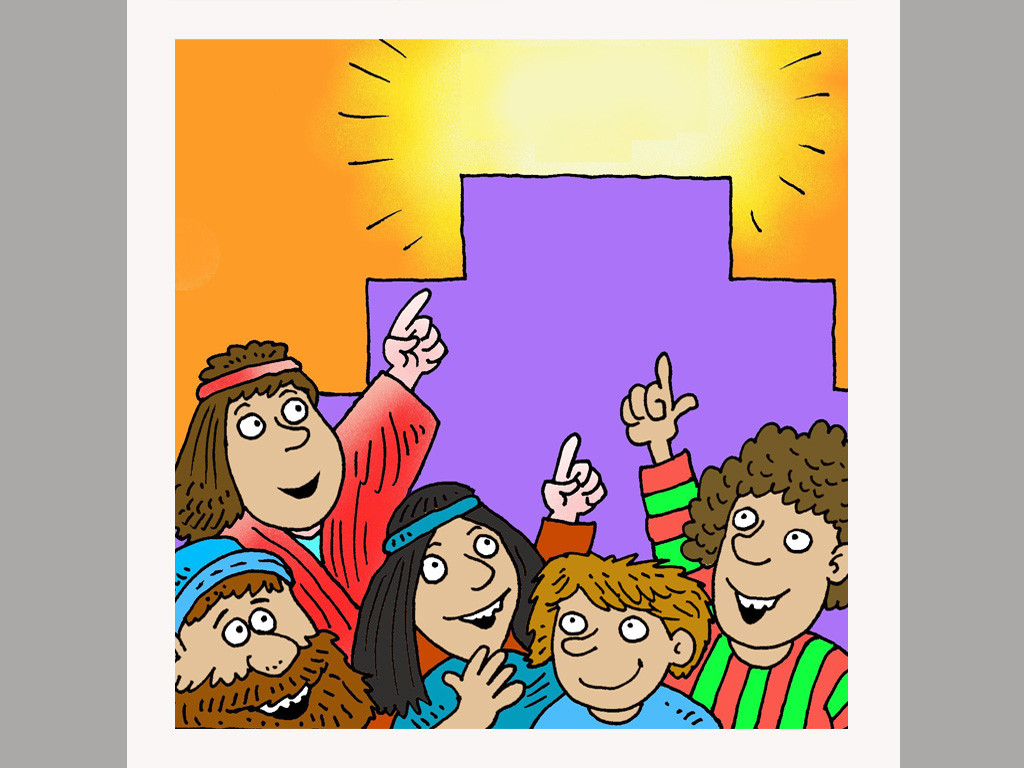 [Speaker Notes: Rule number 1. 
God is the one true God. Put Him first in your life and make Him more important than anyone or anything else.]
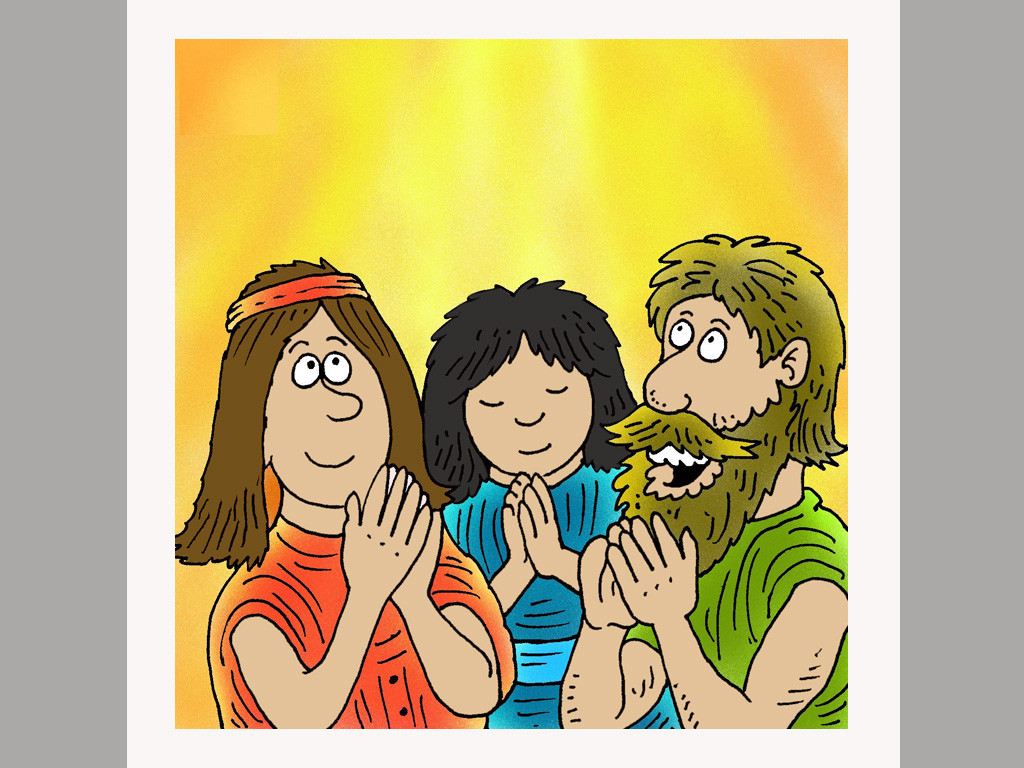 [Speaker Notes: Rule number 2. 
You should only worship and serve God not anyone or anything else.]
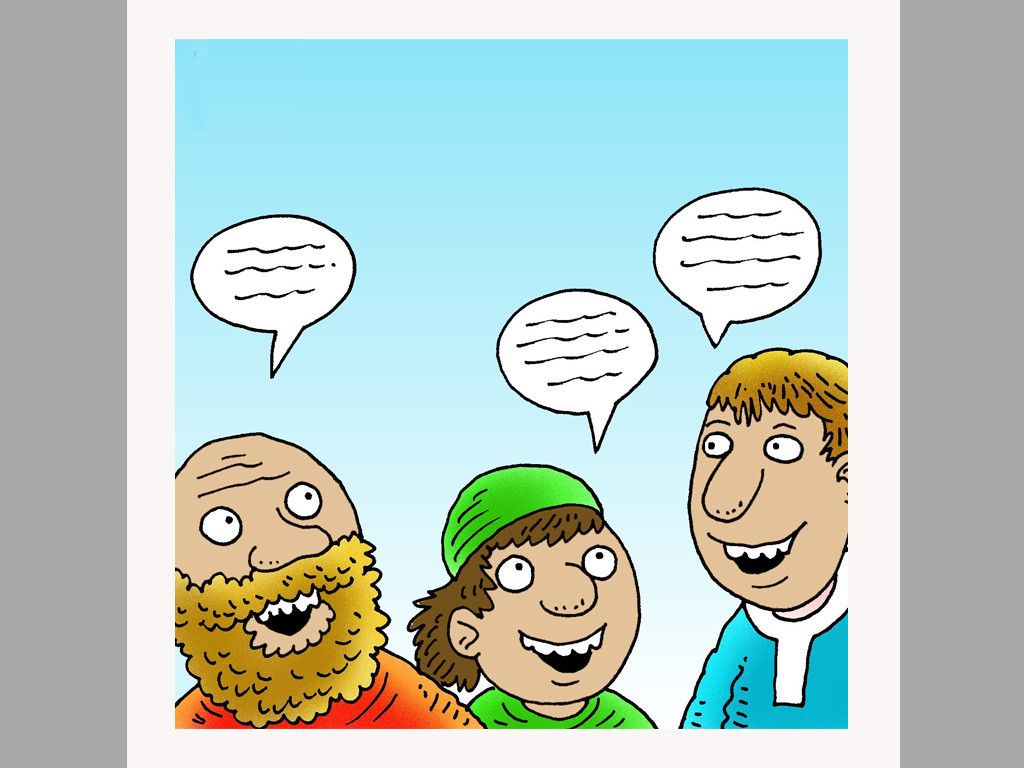 [Speaker Notes: Rule number 3. 
You must only ever use God’s name with respect and reverence, never as a name to mock or swear.]
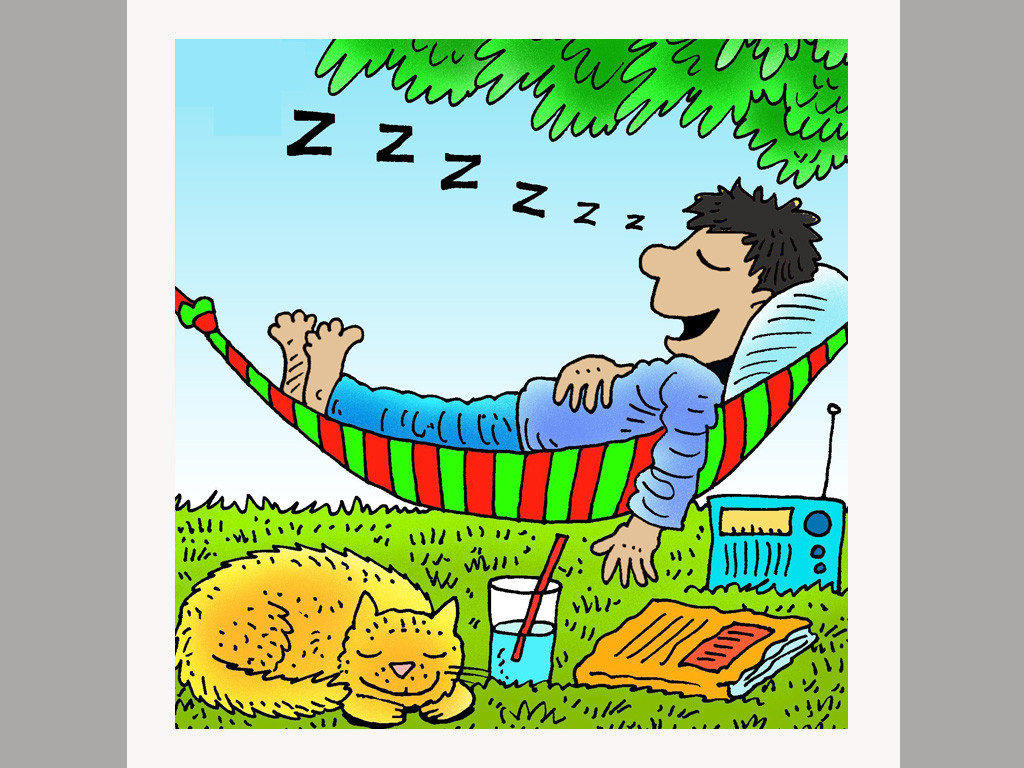 [Speaker Notes: Rule number 4. 
You must remember the Sabbath as a day a rest. You can work on the six other days but the Sabbath day is a holy day to worship God and relax.]
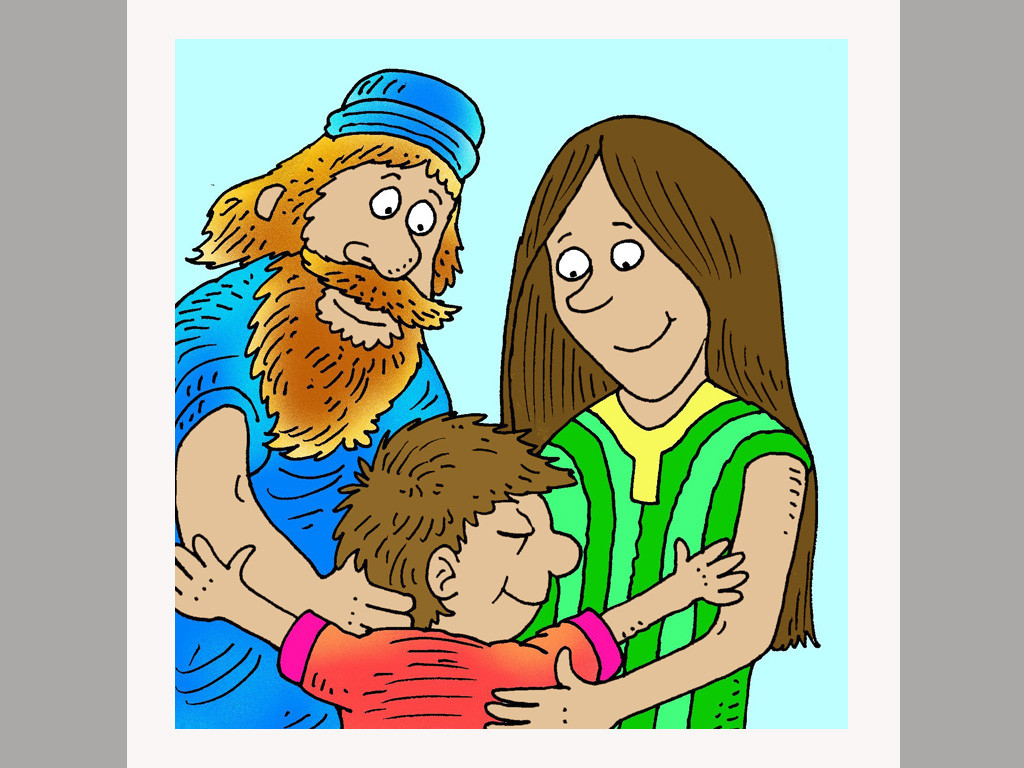 [Speaker Notes: Rule number 5. 
You must honour and obey your parents. God promises a long life to you if you do.]
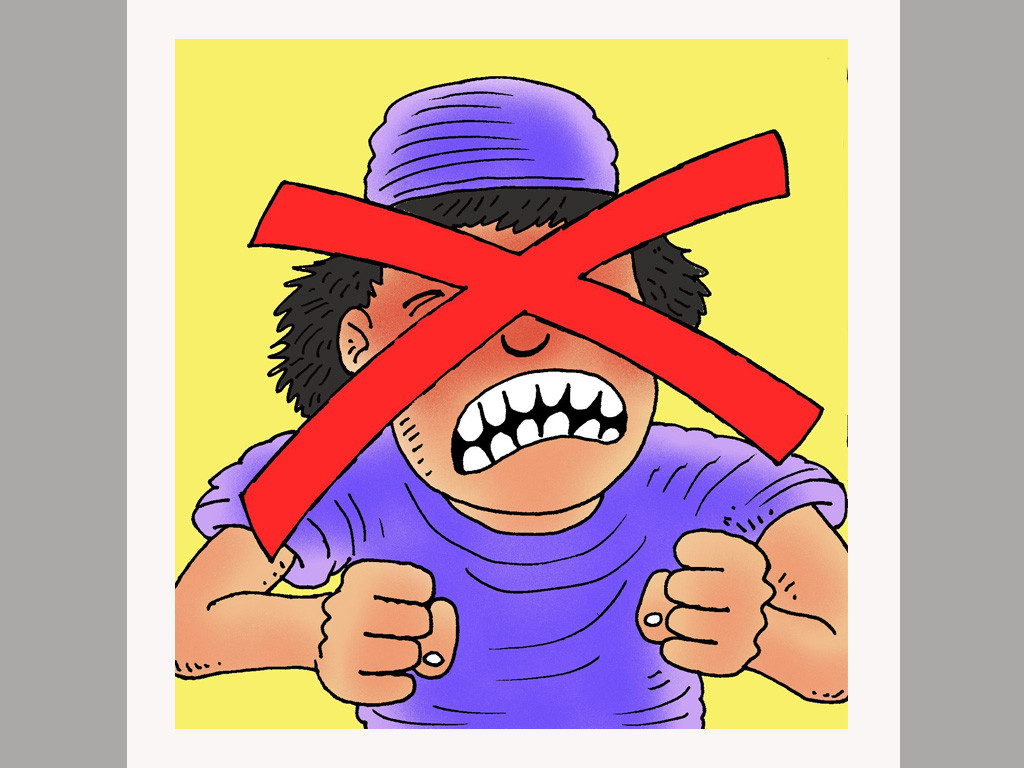 [Speaker Notes: Rule number 6. 
You must never kill anyone.]
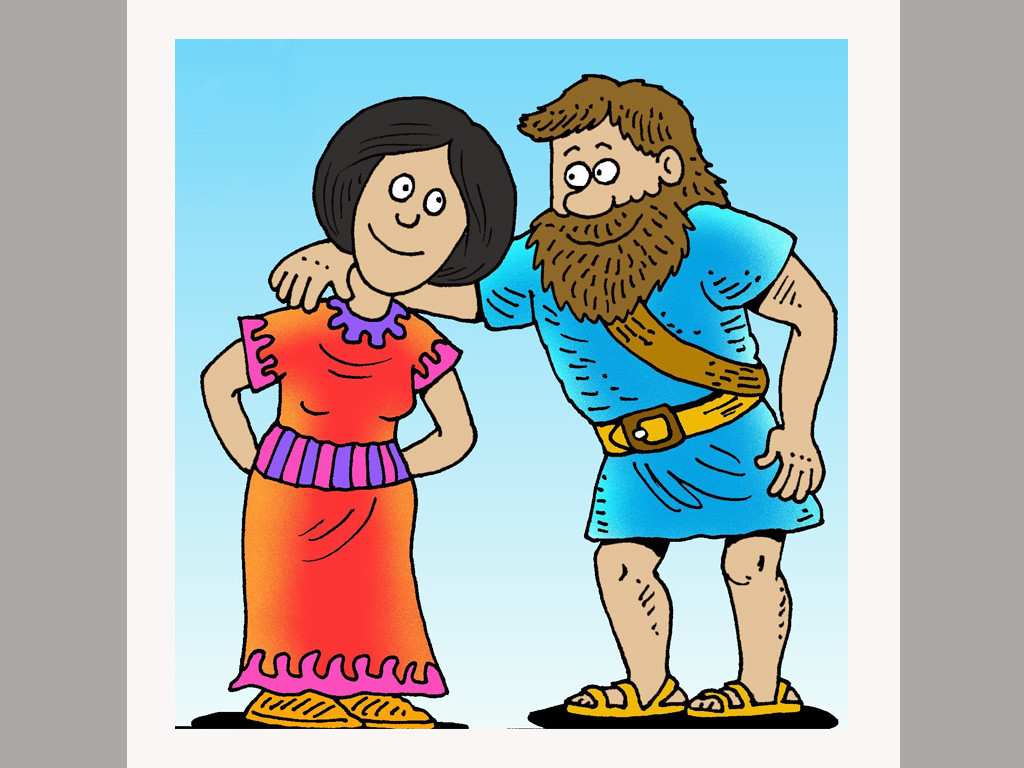 [Speaker Notes: Rule number 7. 
You must be faithful to the person you marry.]
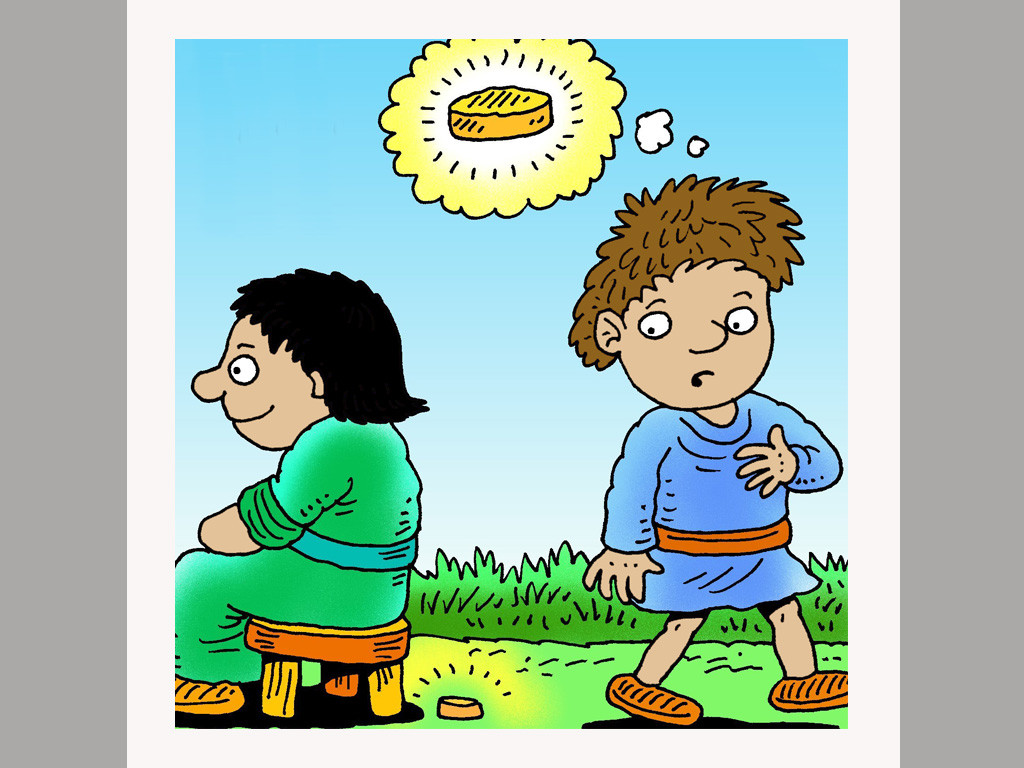 [Speaker Notes: Rule number 8. 
You must not steal. Respect other people’s property.]
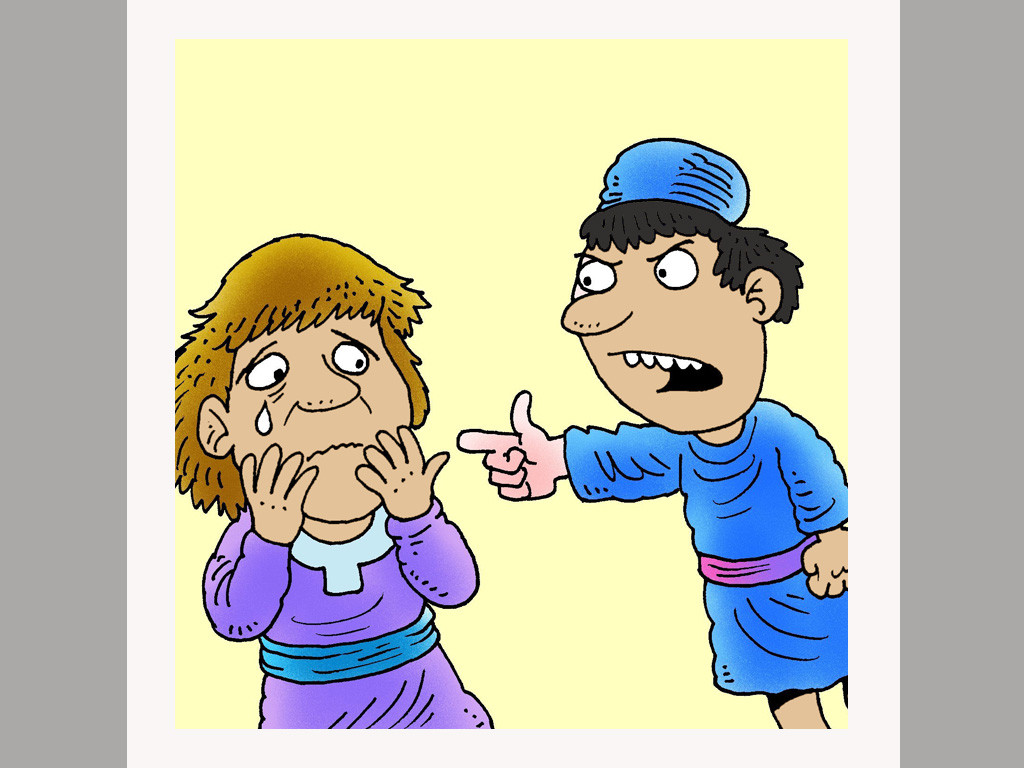 [Speaker Notes: Rule number 9. 
Do not tell lies. This includes saying things about other people that are not true.]
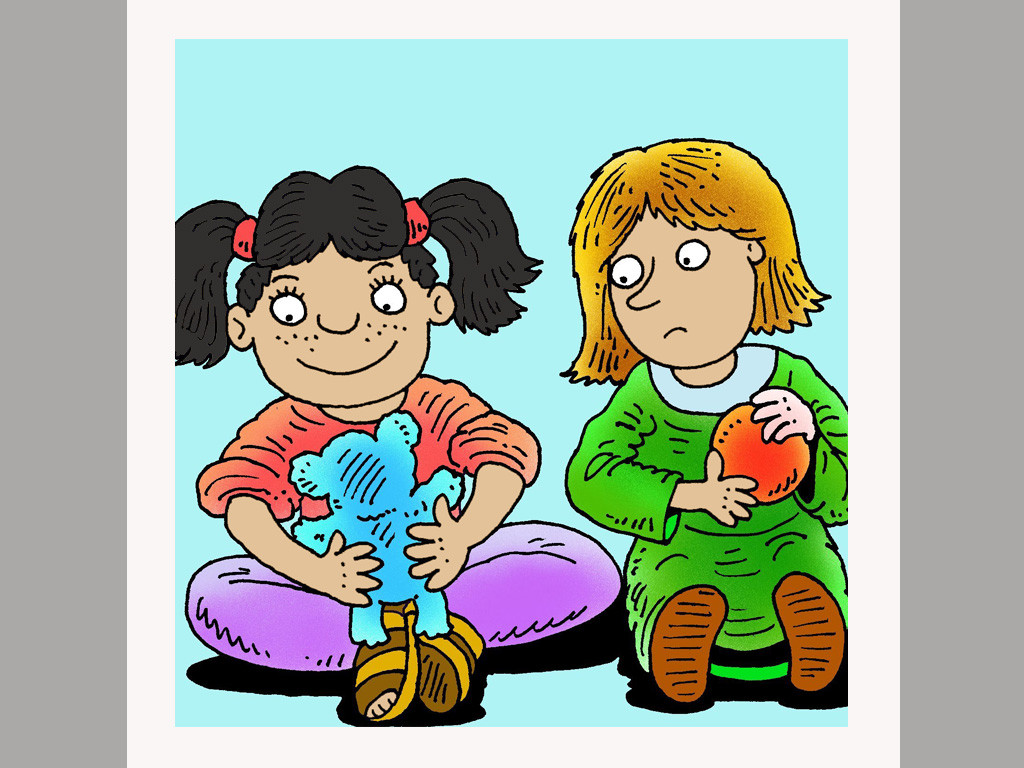 [Speaker Notes: Rule number 10. 
Do not be envious of what other have or be greedy.]